The BHS Learning Journey Yr9 Drama
Year 10 this way!
Assessment: Creation of a set in a box piece, sketches, planning and presentation of ideas.
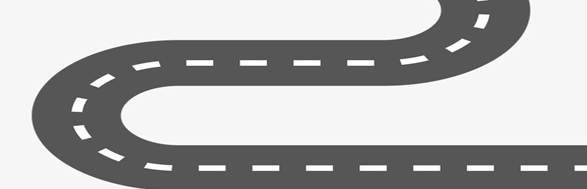 Presentation
Sketches
Labelling
Reviewing
Reviewing Sets
Development
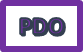 Design Briefs
TOPIC 4: Set Design
Technology
Wider safety
Economic Understanding
Technical elements
Creating
Fly-in flats
Teamwork
Equipment
Key Knowledge:
I know what the purpose of set design is. 
I know how to create set design from a brief.
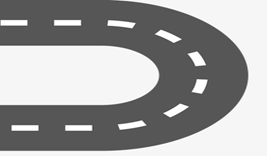 Props
What is set design
Backdrops
Materials
Tracks
Year 9 Summer Term
Assessment: 
Practical production of performance of realised work in companies. 
Written power point presentation of planning and ideas.
Performance skills
Reviewing
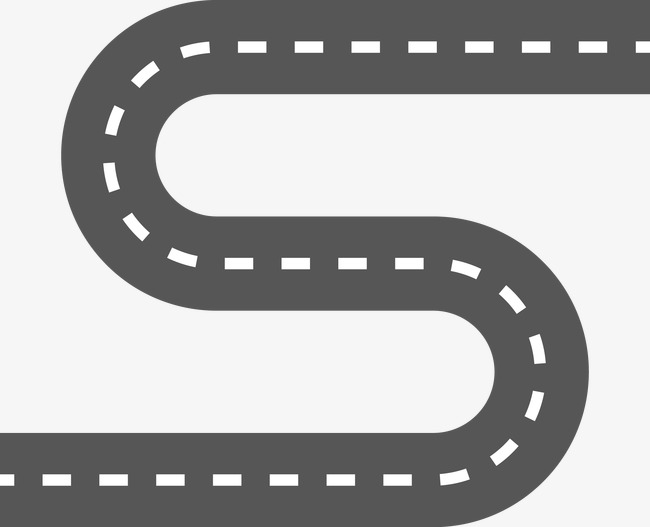 Devising
Production performance
Lighting & sound
Pitch presentation
Makeup & Costume
Sketches
Initial ideas
Set Design
Mood boards and research
SFX
Advertisement
TOPIC 3: Production Company
Allocating roles
Company brief
What is a production company.
Technology
Wider safety
Economic Understanding
Key Knowledge:
I know what a production company is. 
I know the different roles and responsibilities within a production company. 
I know how to create a production company.
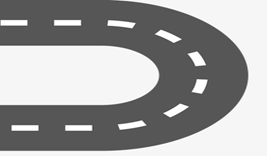 Creating a company
Roles & responsibilities
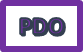 Devised
Scripted
Year 9 Spring Term
Assessment: Practical scripted assessment.
Written character profiles
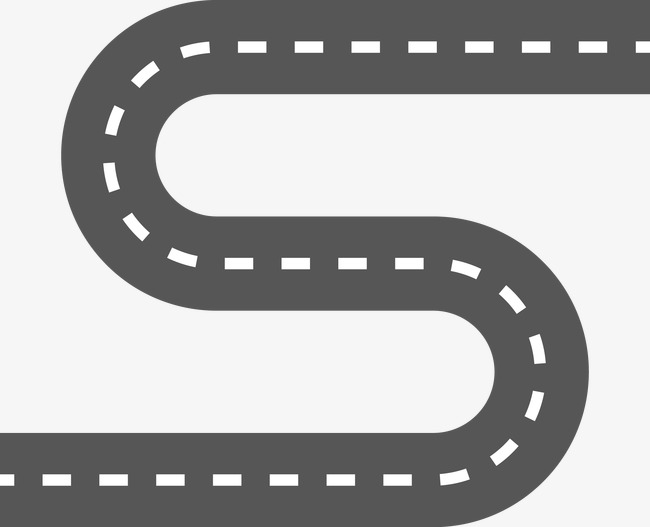 Character profiles
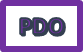 Characters
Relationships
Morals
Cultural Understanding
TOPIC 2: Blood Brothers
Assessment: Written assessment of Theatre Production review exploring all areas of performance and production.
Year 9 Autumn Term 2
Subtext
Key Knowledge:
I know what Theatre in Education is. 
I know the dangers of gangs and gang culture.
Morals
TOPIC 1: Reviewing Theatre
Storyline
Plot
How to write a review
Theatre production synopsis
Key Knowledge:
I know how to review a theatre production. 
I know how to link a varied range of specialisms.
Comparison
Year 9 Autumn Term 1
Director Intentions
Special Effects
Character exploration
Production explorations
SMSC
British Values
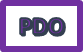